Hemovigilance
Dr. M.Edalati
Platelet
Whole blood
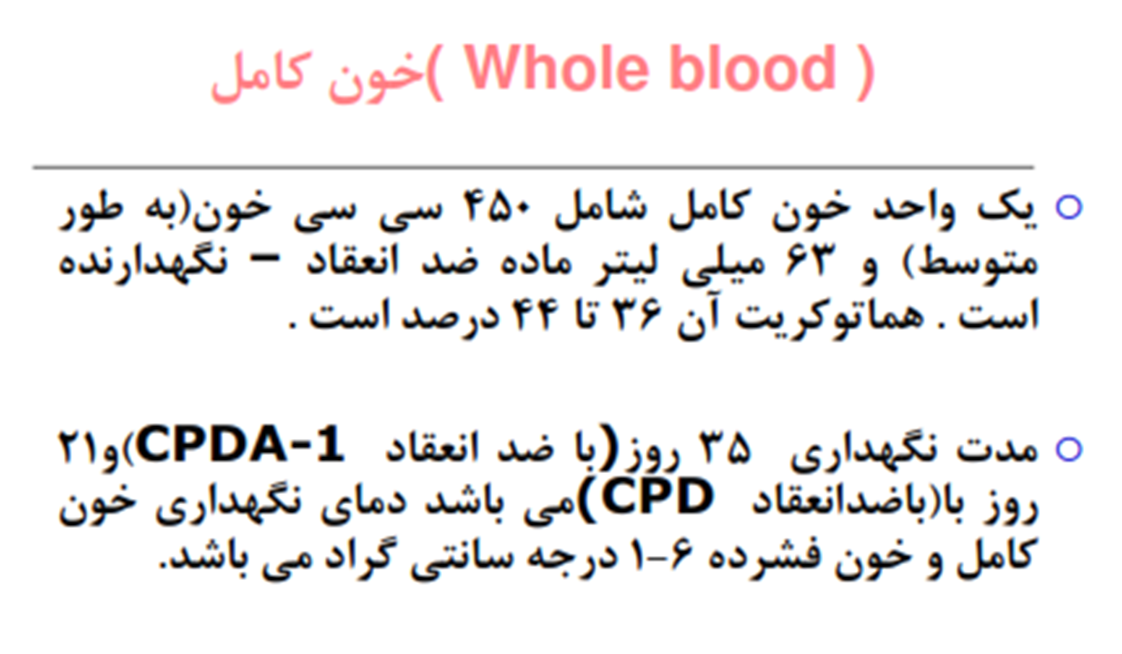 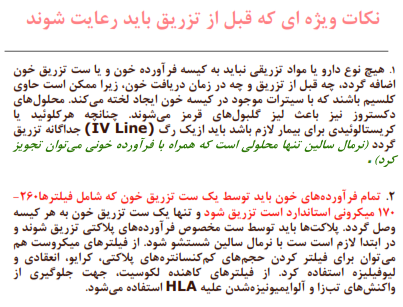 نمونه گیری
مثلث مرگ
تزریق
بانک خون
Thanks